Employee Development, Training System & Pay system
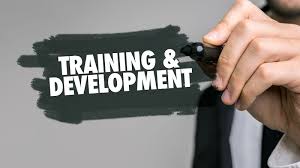 Employee training Development
Training
The act of increasing the skills of an employee for doing a particular job, & thus it’s a process of learning a sequence of programmed behavior to do that particular job.
Training helps employees to do their current job Development
 Development  is a process where the employee with the support of his/her employer undergoes various training programs to enhance his/her skills and acquire new knowledge and skills.
2
Training & Development process
Training & development process is an organizational activity aimed at improving the performance of the individuals and groups of employees in the organizational settings. ... 
Through 'training' employees are taught specific skills.
 while through 'development' employee's personality and management skills are enhanced
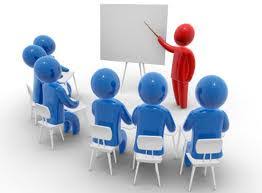 3
Process
4
Designing effective training process
Needs Assessment .
Ensuring employees readiness for training.
Creating learning environment.
Ensuring transfer of training.
Selecting training method.
Evaluating training programs
5
Need Assessment
The first step is training need & assessment.
Before planing the training, Management should assess training need & assessment.
Training need is the gap between actual skills, knowledge, abilities & competencies & desired level of skills knowledge & competencies.
This estimates how many employees s of what level & need the training urgently & at future.
6
Ensuring employee readiness
Motivation to learn is the desire of the trainee to learn the content of the training program.
Self-efficacy is the employees’ belief that they can successfully learn the content of the training program.
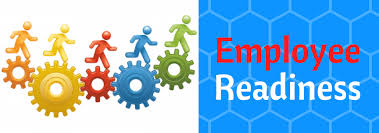 7
Managers increase employee efficacy
Letting employees know that the purpose of training is to try to improve performance.
Provide information as much as possible about the training program & purpose of training.
Showing employees the training success of their peers who are now in similar jobs.
Providing feedback that managers have ability to overcome learning difficulties.
8
Basic Skills
Cognitive ability                       Reading ability
                                                                          
                                    S                                    
                                    K                                       
                                     I                                             
                                    L                                       
                                    L
                                    S
Verbal comprehension, Quantitative ability,& reasoning ability
The difficulty level of written materials
9
Creating Learning Environment
Employees need to know why they should learn.
Employees need meaningful training content.
Employee need to have opportunities to practice.
Employee need feedback
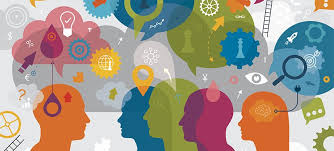 10
Conti………
Employees learn by observing, experiences,& interacting with others.
Employees need the training program to be properly coordinated & administrated.
Employees need to commit training content to memory.
11
Transfer of Training
Climate for transfer
Opportunity to learn
Technological support
Transfer of Training
Self management skills
Manager support
Peer support
12
Selecting Training Methods
Presentation methods
 classroom instruction
Distance learning
Audiovisual techniques
Mobile technologies

Hands on Methods
On the-job training
Self-directed learning
Simulations
Business games and case studies
Behavior modeling
E-learning
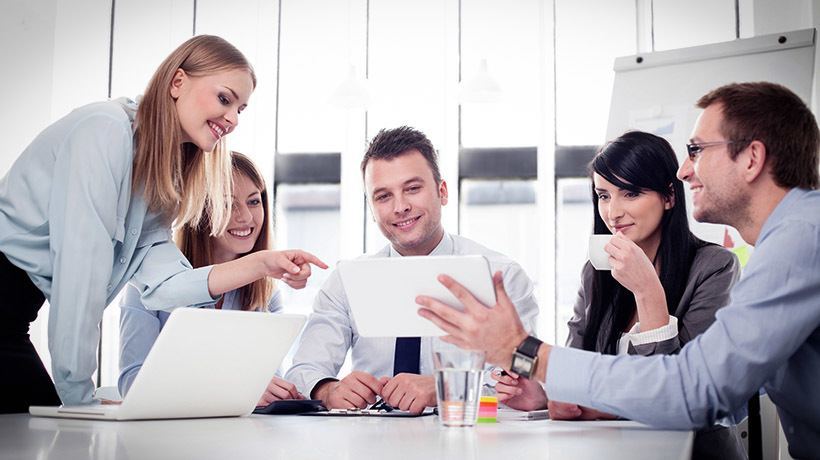 13
Evaluate training process
Reaction, Satisfaction & Intension.
Knowledge retention.
Applicant & implementation.
Business impact.
Return on investment.
14
Job pay system
A pay system is the method used to determine what a position should pay and how much a person should earn. It may take into consideration a person's experience, knowledge, and the skills necessary to complete a job. It also provides a fair and consistent method for determining a pay rate
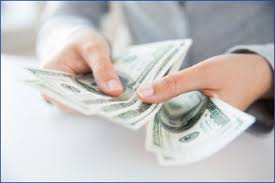 15
Salary systems
Salary systems – also referred to as compensation plans or pay structure – are a collection of steps, policies and practices employers use to pay employees for their work. Salary systems consist of more than producing a weekly, biweekly or bimonthly paycheck.
16
What is Compensation?
"Compensation is the total cash and non-cash payments that you give to an employee in exchange for the work they do for your business"
17
Six principles of compensation
1. To be legal, It must get approval from the govt. or for management in the organization.
2. To be adequate. compensation must be sufficient so that needs of the employees are fulfilled substantially.
3. To be Motivational. compensation must increase the level of motivation and job satisfaction of the employees.
4.To be equitable. compensation policy should be declared in such a way so that no discrimination can be observed.
18
Continue...
6 To provide security, Employees must have guarantee of getting wages or compensation regularly without any break.
6. To be cost benefit effective. The organization must make a balance between cost for giving compensation and benefits to be accrued from the employees.
19
Components of compensation
Components of Compensation. A typical compensation of an employee comprises of following components
1Financial compensation
2)Non financial compensation

1. Financial compensation refers to financial benefits offered and provided to employees in return of the service they provide to the organization
For example:-
Basic Wages/Salaries, Dearness allowances, Incentive ,bonus
20
2)Non financial compensation
Non financial compensation. These benefits give psychologically stisfaction to employees even when financial benefit is not available. Such benefits are
(a) Recognition of merit through certificate. etc
(b) Offerning challenging job responsibilitics
(c) Promoting growth prospects
(d) Comfortable working conditions
(e) Competent supervision
(f)Commission 
(g)Fringe,》 Vacation,  pension, Health services
21
Types of Compensation
There are two types of Compensation.
1. Direct base compensation
2. Indirect base compensation
22
Direct compensation
Direct compesation refers to monetary benefits offered and provided to employees in return of the services they provide to the organization.
The monetary benefits include salary, house rent allowance, conveyance, leave travel allowance medical reimbursements special allowances bonus ete.
Bonus, basic salary, house rent allowances, medical reimbursement, special allowances
23
Indirect base compensation
Indirect compensation refers to non-monetary benefits offered and provided to employees in live of the services provided by  an organization.
They include Leave policy, overtime policy, car policy, hospitalization, Insurance retirement benefits, holiday home, insurances, leave travel , flexible timing, leave policy
24